„Aller Anfang ist schwer.“
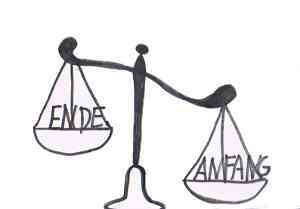 HIP
VK & TM
Jak začít?Pár urážek se hodí vždy.
Obecněji: celé dějiny filosofie.
„Spolupracovati na tom, aby se filosofie přiblížila formě vědy – aby mohla odložiti své jméno lásky k vědění a byla věděním skutečným – toť, co jsem si předsevzal.“
Hegel, Fenomenologie ducha, str. 55.
„Tato vlastní moudrost osvícenství jeví se víře zároveň výtažkem vší mělkostí a přiznáním mělkosti.“ Hegel, Fenomenologie ducha, str. 358.
Konkrétněji: útok na Kanta
„Místo abychom se lopotili s takovými zbytečnými představami a frázemi o poznání jako nástroji nebo prostředí, skrze něž spatřujeme pravdu atd. – poměry, na něž se redukují snad všecky tyto představy o poznání, které je odděleno od absolutna, a o absolutnu, které je odděleno od poznání, – místo abychom se lopotili s výmluvami, které neschopnost k vědě čerpá z toho, že předpokládá tyto poměry, aby se zároveň uvolnila od námahy s vědou a současně si dodala vzhledu vážného a horlivého usilování, jakož i s odpověďmi na to všecko, mohli bychom je jakožto nahodilé a libovolné představy přímo zavrhnouti a užívání slov, s nimi spojené, jako absolutno, poznání, objektivní – subjektivní a nesčetných jiných, jejichž význam se předpokládá jakožto všeobecně známý, mohli bychom dokonce považovati za podvod.“ Hegel, Fenomenologie ducha, 1960, str. 97.
Strach před omylem
„Leč když obava, aby se neupadlo v omyl, má nedůvěru k vědě, která bez takových skrupulí přikračuje přímo k dílu a skutečně poznává, nelze nahlédnouti, proč naopak nemít nedůvěru k této nedůvěře a proč se neobávat, že tento strach před omylem jest již sám omyl.“ 
Hegel, Fenomenologie ducha, 1960, str. 95.
Cesta zoufání
„Tento důsledek vyplývá z toho, že jedině absolutno je pravdivé, čili že jediná pravda je absolutní“ (95).
„Může tedy být považována za cestu pochybnosti nebo ve vlastnějším smyslu za cestu zoufání; na této cestě se totiž nepřihází to, co obvykle nazýváme pochybnostmi, totiž viklání tou či onou domnělou pravdou, po němž přijde, jak se sluší a patří, opět zmizení pochybnosti a návrat k oné pravdě, takže nakonec se věc bere opět tak, jako předtím; je to naopak vědomé nahlédnutí nepravdivosti vědění, které se zjevuje, jemuž nejreálnější je to, co podle pravdy je naopak pouze nerealizovaný pojem“ (98).
Zkušenost a dialektika
„Tento dialektický pohyb, který vědomí vykonává na sobě samém, právě tak na svém vědění jako na svém předmětu, pokud mu z něho vzniká nový pravdivý předmět, je vlastně to, co se nazývá zkušenost.“ 
„Mravní vědomí musí uznati svůj protiklad z důvodu této skutečnosti a z důvodu vlastního jednání za svůj, musí uznati svou vinu:
že trpíme, tím uznáváme, že jsme chybili.“
Hegel, Fenomenologie ducha, str. 306
Evropu obchází strašidlo. Ale jaké?!
„Pravda je celek. Celek je však toliko bytnost dovršující se vlastním vývojem. O absolutnu je nutno říci, že je bytostně výsledkem, že teprve na konci je tím, čím vpravdě jest; a právě v tom tkví jeho povaha, že absolutno je skutečnost, subjekt či vznikání sama sebe“ (61).

Na to reaguje Friedrich Heinrich Jacobi: Evropu obchází strašidlo.
Na to reaguje Marx: Evropu obchází strašidlo, strašidlo komunismu.
Žebříky, disciplína a Bildung
„Naopak má individuum právo žádati, aby mu věda k tomuto stanovisku aspoň přistavila žebřík a aby mu ukázala toto stanovisko v něm samém.“ Hegel, Fenomenologie, str. 65.
„je [mu] právě tak nezaujatě započít znovu u bezprostřednosti a počínaje od ní vychovat se opět až k vyspělosti; jako by všecko předchozí bylo proň ztraceno a jako by se ze zkušenosti dřívějších duchů ničemu nenaučil“ (483). 
„Pythagorovi žáci museli první čtyři roky svého vzdělání promlčet, tedy nevyjadřovat žádné vlastní nápady a myšlenky. To je vlastně základní poslání výchovy (Erziehung), vzdát se svých nápadů. Stejně jako vůle musí i myšlenka započít u poslušnosti.“ Proslov na gymnáziu v  Norimberku, 14. 9. 1810.
26. 2. 2019 Kocour v Hegelově filosofii: zasvěnec do mystérií
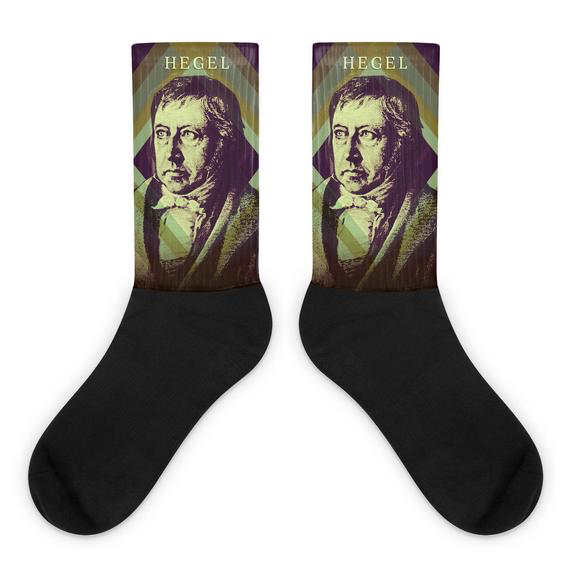 5.3. „Erlösung dem Erlöser“: Spasitelovy ponožky
„Lepší ponožka zalátaná než děravá, ne tak pro sebevědomí.“
„Rány ducha se zhojí, aniž by zůstaly jizvy.“
12.3. „Dítě je svobodou rodičů.“
19. 3. 2019„Duch je kost.“
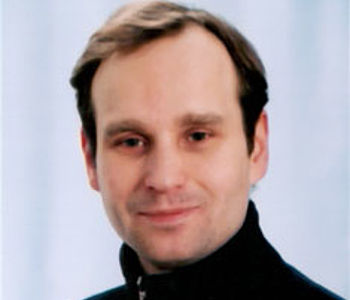 26.3. Přednáška Christiana Schmidta
Hegelův pojem moderní mravnosti dnes
2.4. Přednáška Antona Kocha
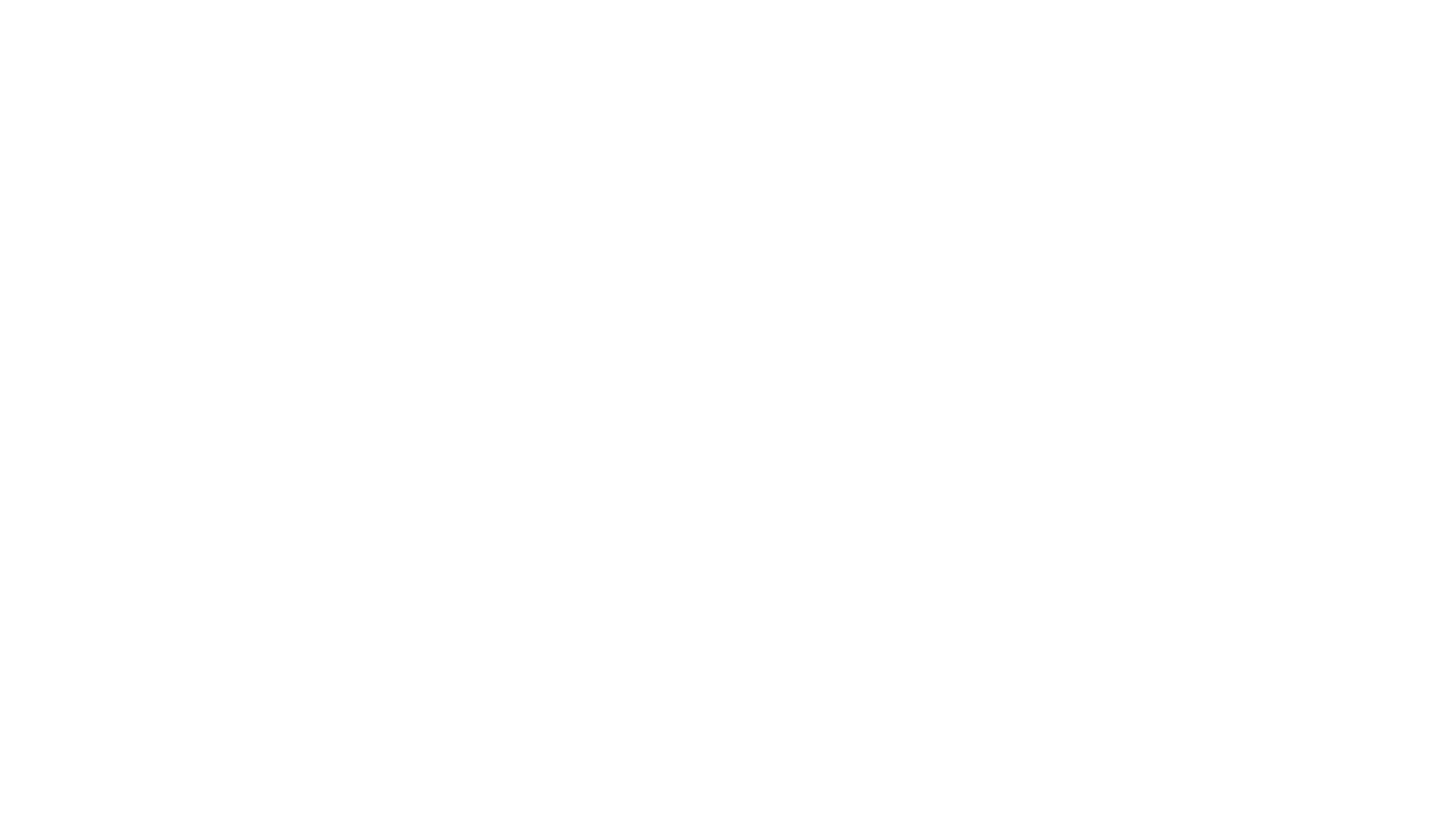 9. 4. „Islám nesnáší vše konkrétní.“
16.4.2019 „Tím hůře pro skutečnost.“
23.4. 2019 Přednáška Pirmina Stekelera-Weithofera
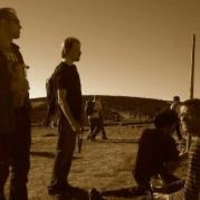 30. 4. 2019 Elementy Kolmanova schematismu
7. 5. 2019„Dějiny jsou popraviště.“
14. 5. 2019Konec umění.
21. 5. 2019